المفصليات
399
الرخويات
58
180
غازات انبعاثات الهواء
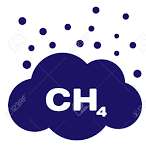 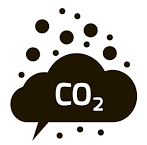 المفصليات
399
الرخويات
58
180
غازات انبعاثات الهواء
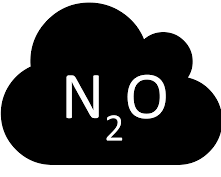